`h[p fUj;j uhTj;jh;
n`sjpah fy;Yhhp




jkpo;j;Jiw
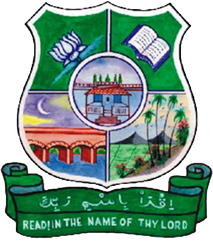 ,ilf;fhy ,yf;fpak; kw;Wk; Gjpd ,yf;fpak; (17UTAL21)
gf;jp  ,yf;fpak;
,uh. [hd;rpuhzp
(TNMK021SFT182)
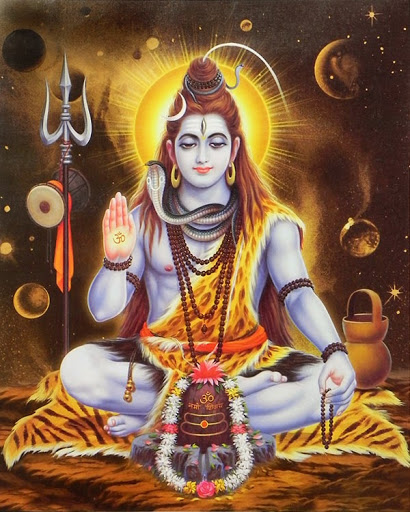 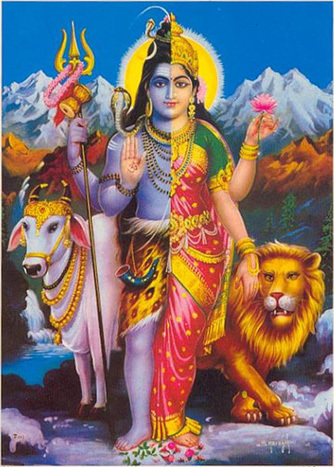 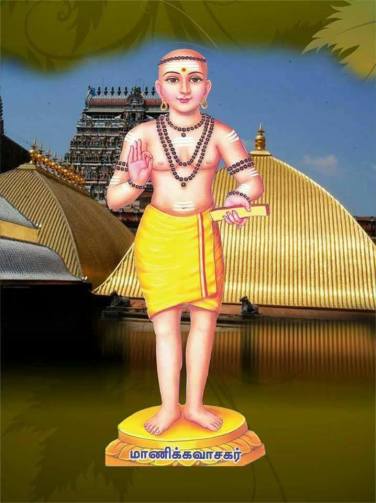 Ch;			:	jpUthjt+h;
,aw;ngah;		:	jpUthjT+ubfs;
rpwg;Gg; ngah;fs;	:	khzpf;fthrfh;> mUs;thrfh;
				jpUthjt+ubfs;> njd;dtd; gpukuhad;
ngw;Nwhh;		:	rk;Gghjrhpjh;> rptQhdtjp
fhyk;			:	fp.gp. xd;gjhk; Ehw;whz;L
ghba gf;jp ghRuq;fs;	:	jpUthrfk;> jpUf;Nfhitahh;
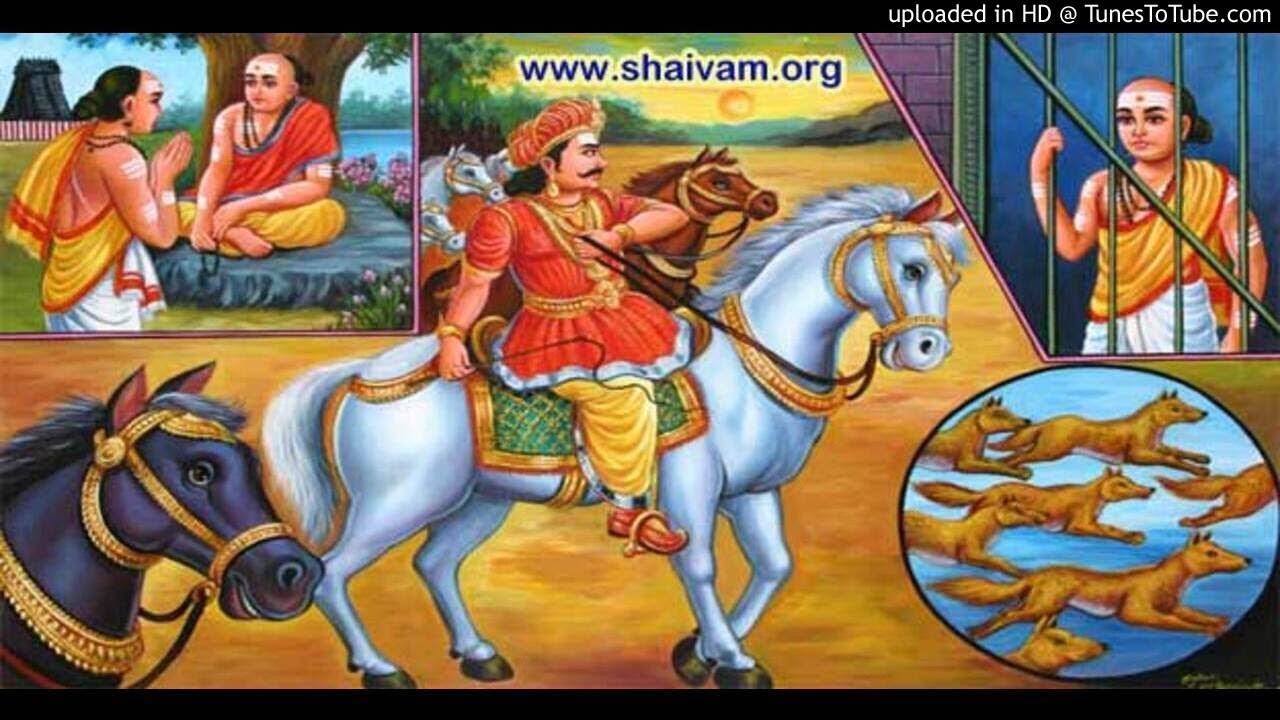 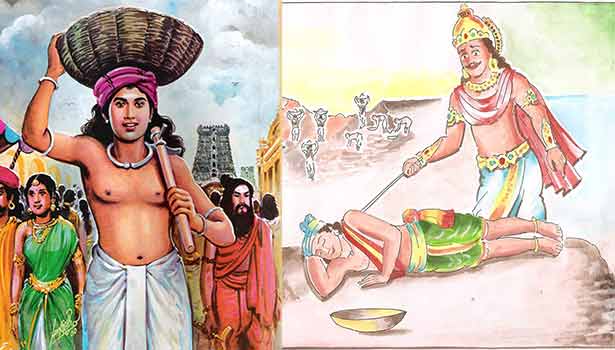 jpUthrfk;
gd;dpU jpUKiwfspy; vl;lhk; jpUKiwahf cs;sJ. jpUthrfj;jpd; rpwg;ig ‘jpUthrfj;jpw;F cUfhh; xU thfj;jpw;Fk; cUfhh;” vd;w thpfs; Rl;Lfpd;wd. ,e;Ehypy; 51 gjpfq;fs; 658 ghly;fs; cs;sd.
Gy;yhfpg; g+lha;g; GOtha; kukhfpg;
gy;kpUf khfpg; gwitaha;g; ghk;ghfpf;
fy;yha; kdpjuha;g; Ngaha;f; fzq;fsha;
ty;mRu uhfp Kdptuha;j; Njtuha;r;
nry;yhm epd;w,j; jhtu rq;fkj;Js;
vy;yhg; gpwg;Gk; gpwe;J,isj;Njd; vk;ngUkhd;
nka;Nacd; nghd;dbfs; fz;L,d;W tPLw;Nwd;
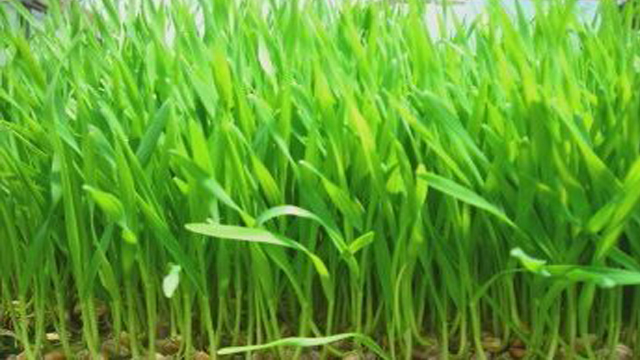 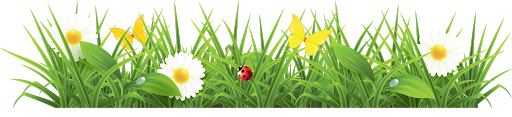 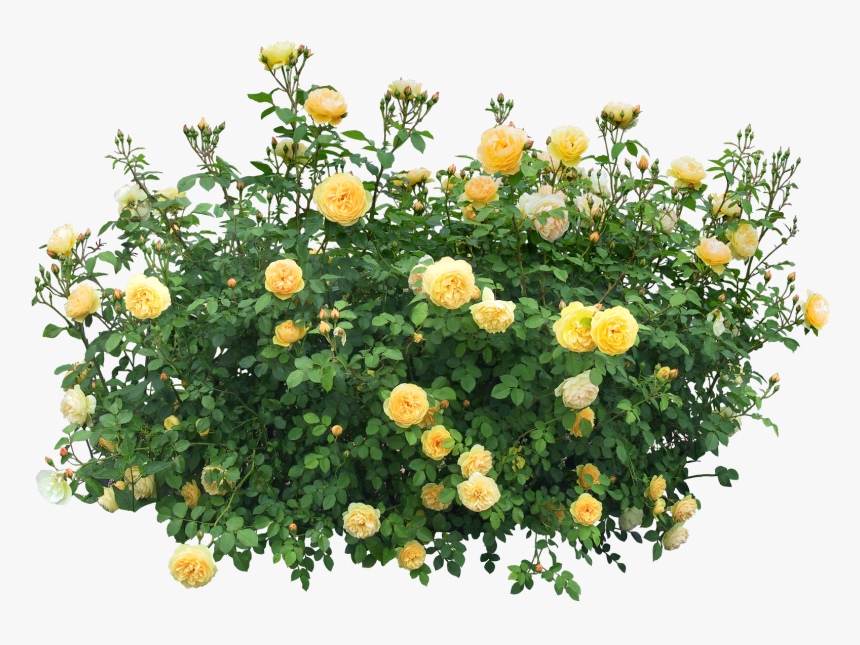 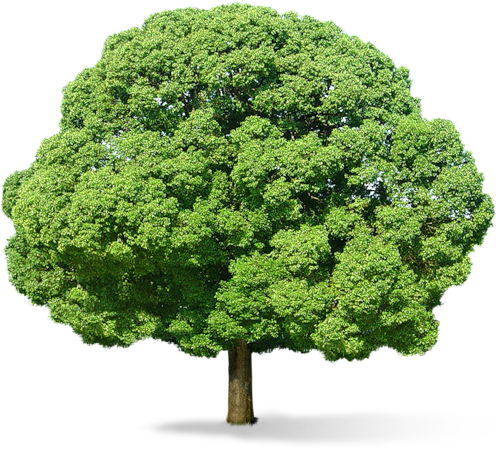 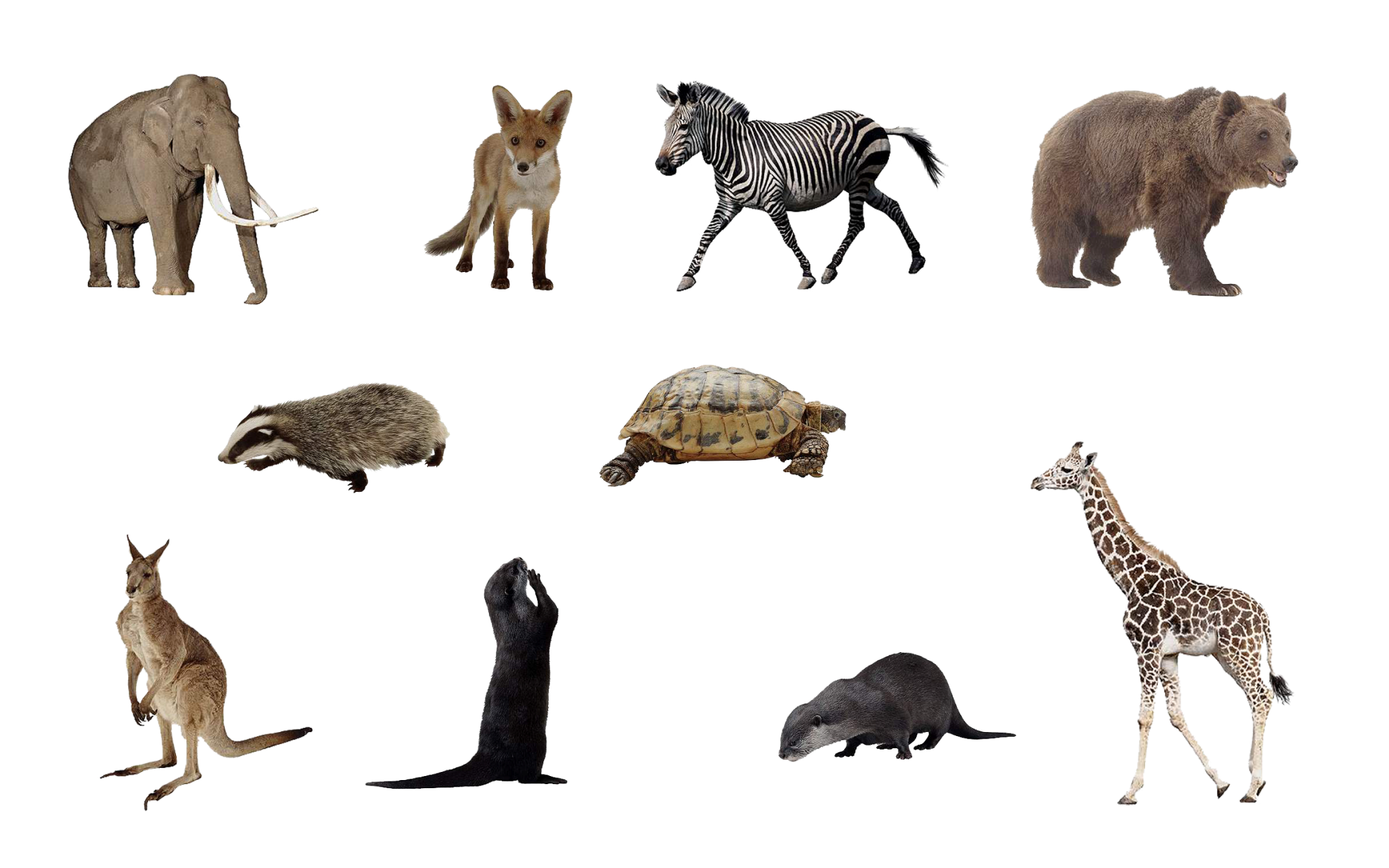 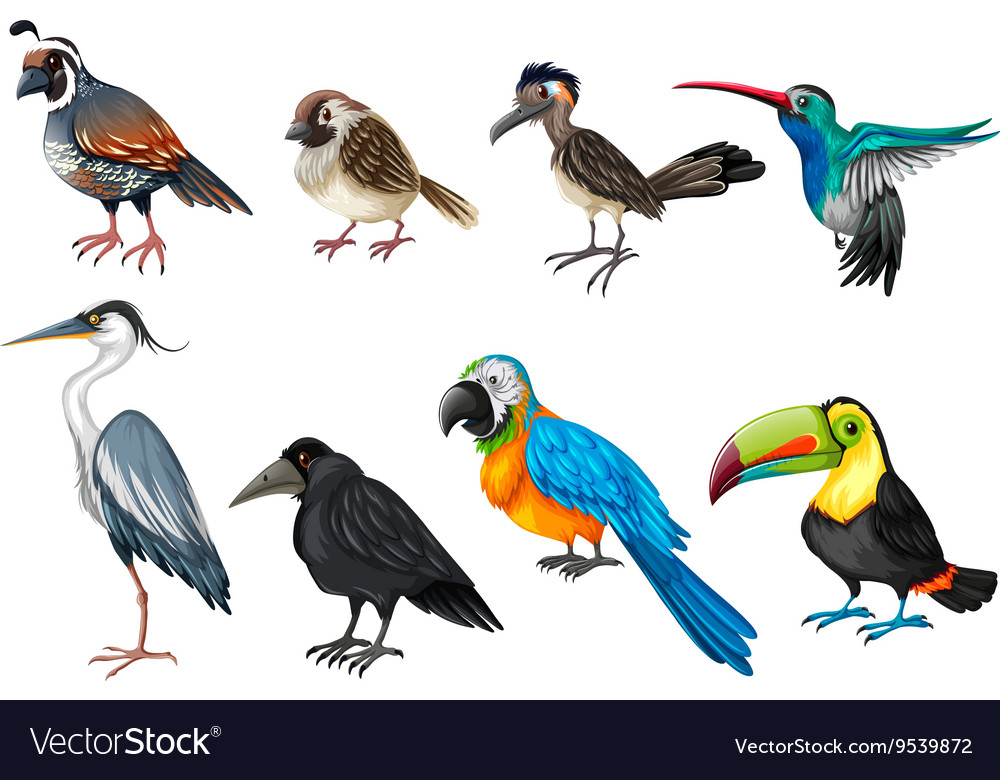 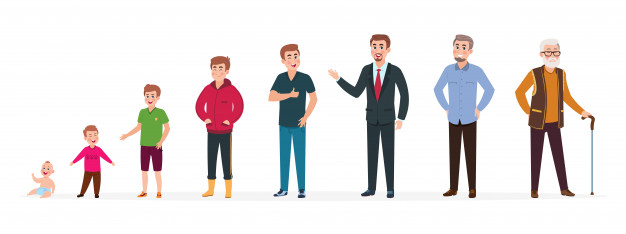 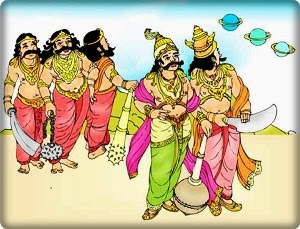 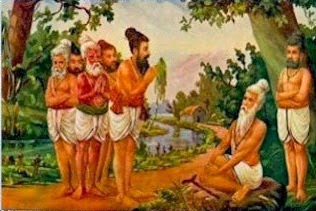 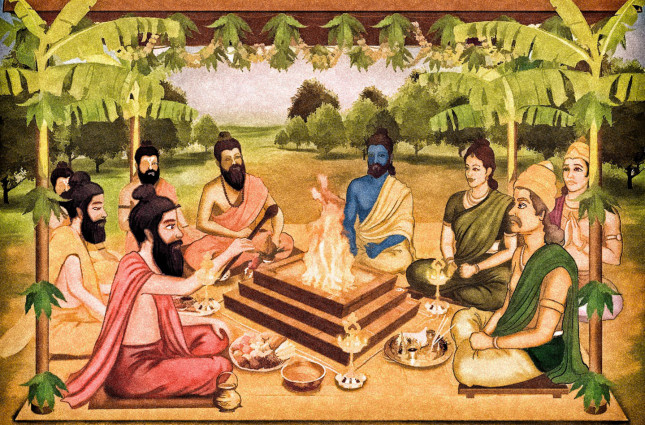 Gy;yhfTk;> rpW nrbfshfTk;>
GOthfTk;> kukhfTk;>
	gytif kpUfq;fshfTk;>
gwitfshfTk;> ghk;ghfTk;>
	fy;ypy; thOk; capuhfTk;>
kdpjuhfTk;> cly; ePq;fpa Nga;fshfTk;>
gyjug;gl;l fzf;$l;lq;fshfTk;>
	typik kpFe;j mRuh;fshfTk;>
KdptuhfTk;> NjtuhfTk;
	,e;j mirAk; kw;Wk;
mirahjtw;why; Md (mz;lk;) KOJk;
nrd;W
	vy;yhg; gpwg;Gk; gpwe;J
fisj;Jtpl;Nld;> vk;ngUkhNd!

cd;Dila jq;fj; jpUtbfisf;
fz;L ,d;W cz;ikahfNt tPL
Ngwile;Njd;
ghh;it Ehy;
jpUthrfk; %yKk;> ciuAk; - 
t.j. ,uhk Rg;gpukzpak;
,izajsf; fl;Liu
sivamejeyam.blogspot.com